Şüpheli bölgelerden ek statik görüntüler ya da SPECT/BT görüntüleri alınması tanısal doğruluğu artırır.
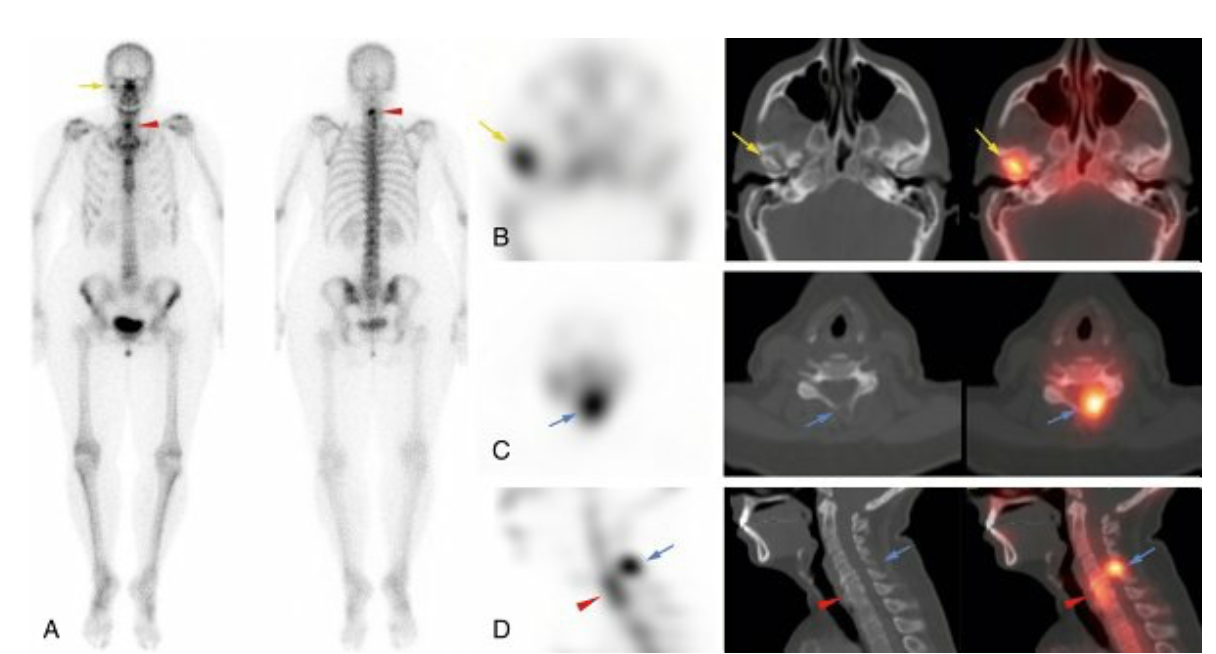 Tiroid kanseri vakasında SPECT/BT’nin ek tanısal katkısı
İskelet sisteminde yoğun osteoblastik aktivite nedeni ile böbrekler ve mesanedeki fiyolojik tutulumlar izlenmez.
Superscan nedenleri
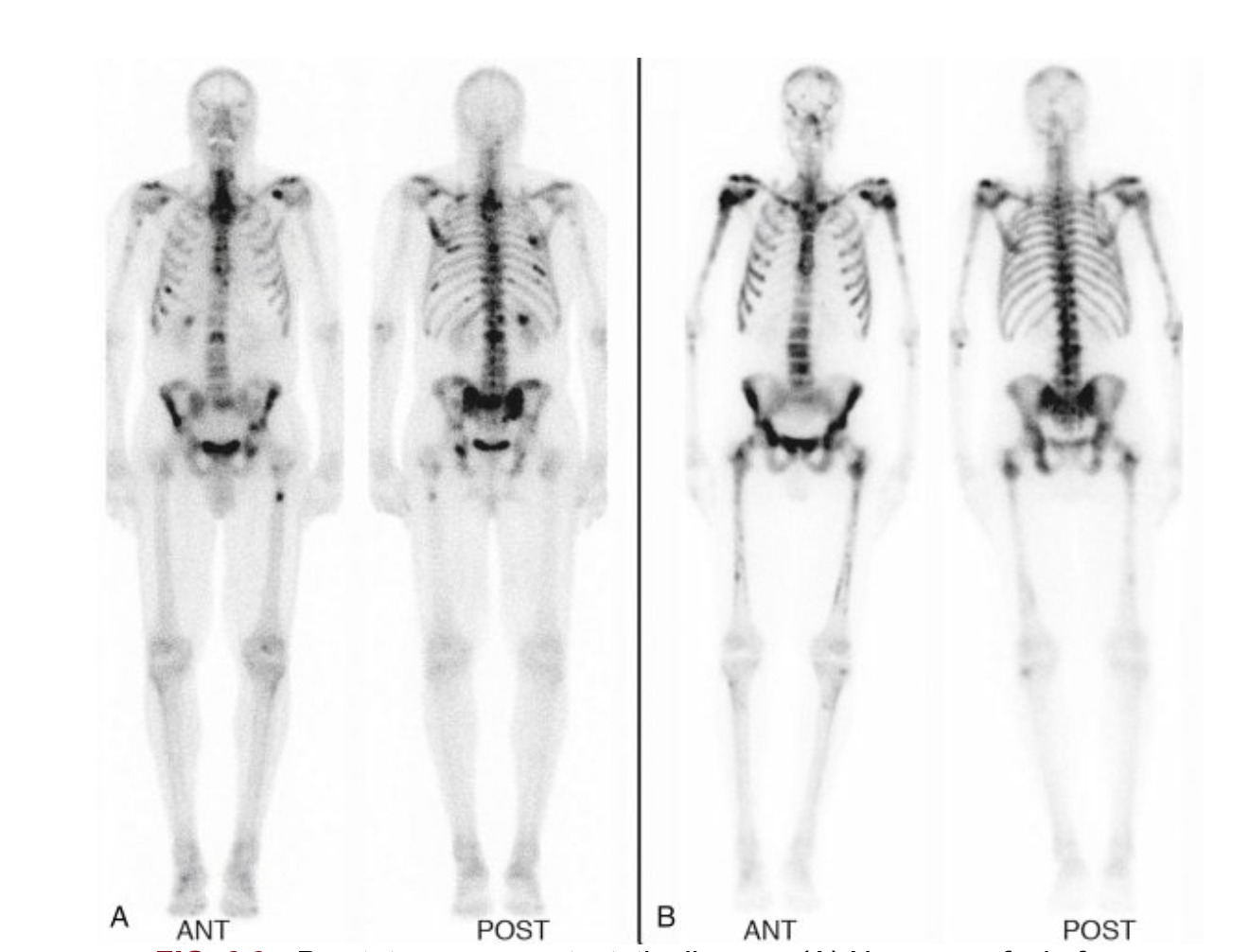 Yaygın metastatik hastalık
Renal osteodistrofi
Ciddi hiperparatirodizm
Osteomalazi
Paget Hastalığı
Flare Fenomeni
Aslında kemik metastazlarının tedaviye verdiği iyi yanıt sonrası komşu kemik dokuda izlenen iyileşme ve remodeling sonucu aktivite tutulumlarında artış gözlenir.
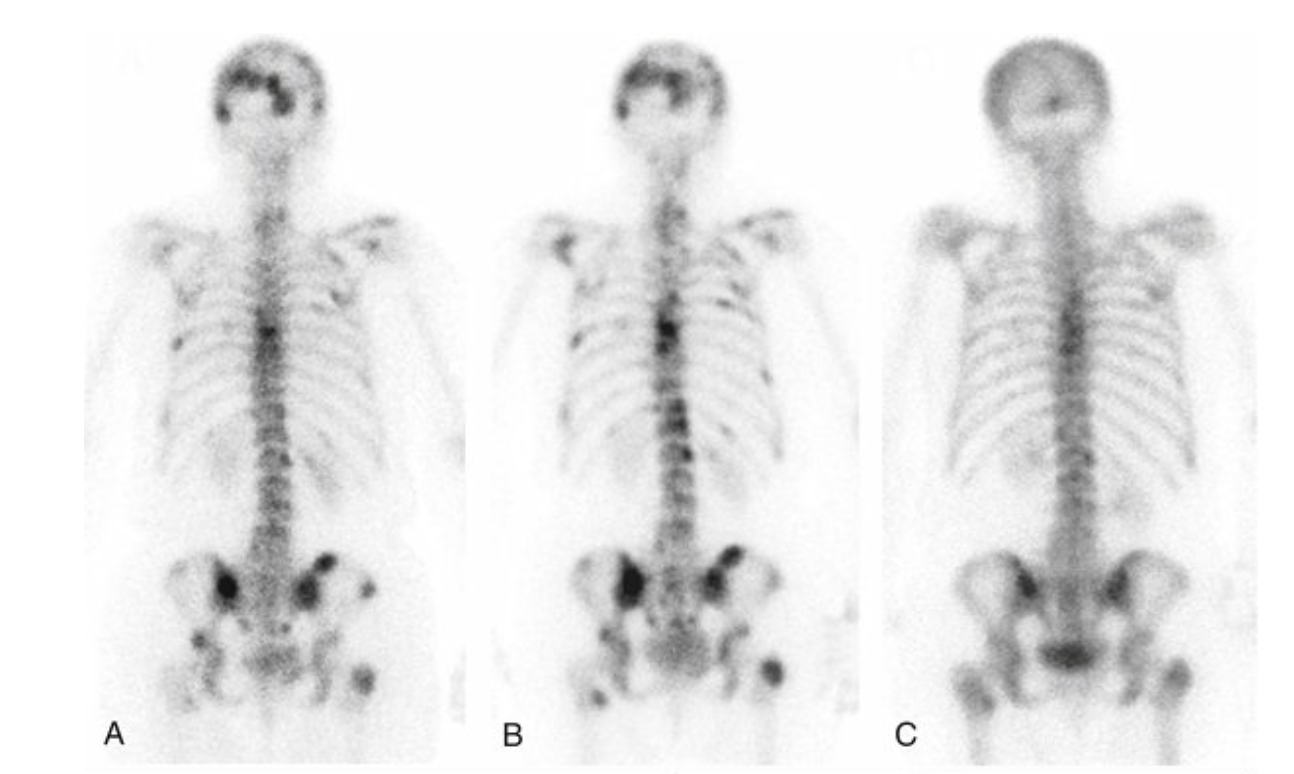 Metastatik meme Ca 
KT sonrası 4. ay ve 6. ay kemik sintigrafileri
Üç Fazlı Kemik Sintigrafisi
Endikasyonlar:
Osteomyelit, 
Septik artrit
Protez enfeksiyonları/protez gevşemesi ayırıcı tanısı
Stres fraktürü/stres reaksiyonu ayırıc tanısı
Avasküler nekroz/osteonekroz
Refleks sempatik distrofi (bölgesel ağrı sendromu) 
Kemik greftlerinin değerlendirilmesi